Presensi Mobile
PE
Pemkab Bantul
Presensi mobilE
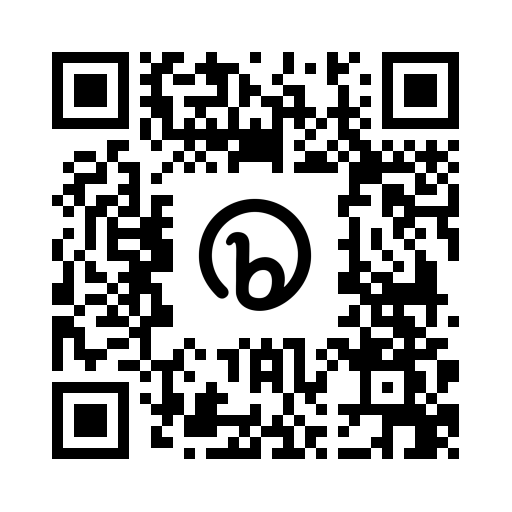 Download
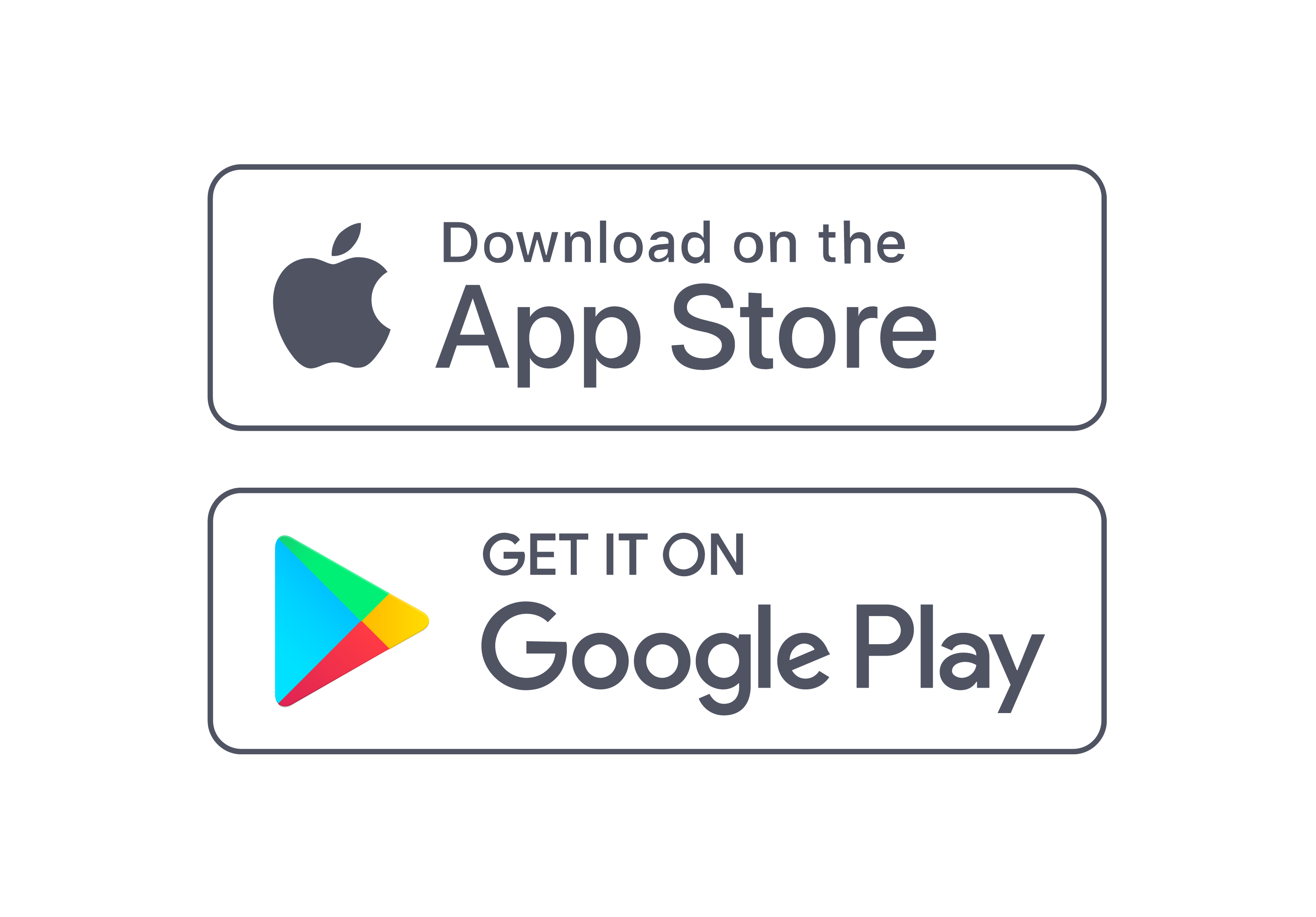 *
FR
On Progress
FABRIKAM RESIDENCES
bit.ly/PresensiAndroidBantul
Timeline
Berjalan Menggunakan 2 Mesin (Mobile & Finger)
3April
31Juli
END
Full Menggunakan Aplikasi Presensi Mobile
Mulai Menggunakan Aplikasi Presensi Mobile
3
Target Penggunaan
Aplikasi Presensi Berbasis Mobile
Tahap 1, Seluruh ASN Kab Bantul
Tahap 2, Seluruh Pegawai Pemerintahan Kab Bantul
Add a footer
4
Apa yang berbeda?
___________________________
Alasan terlambat/mendahului urusan pribadi DIHAPUSKAN
Alasan Tidak hadir/terlambat/mendahului Dinas Luar Diganti Absen Dilokasi DINAS LUAR (WFA)
Tidak Hadir Cuti mengajukan sendiri di aplikasi (admin melakukan verifikasi lalu cetak di SAPA ASN)
Tidak ada lagi alasan LISTRIK PADAM
Add a footer
5
Apa yang sama?
___________________________
Pengaturan JAM kerja sesuai dengan jam kerja lama
Add a footer
6
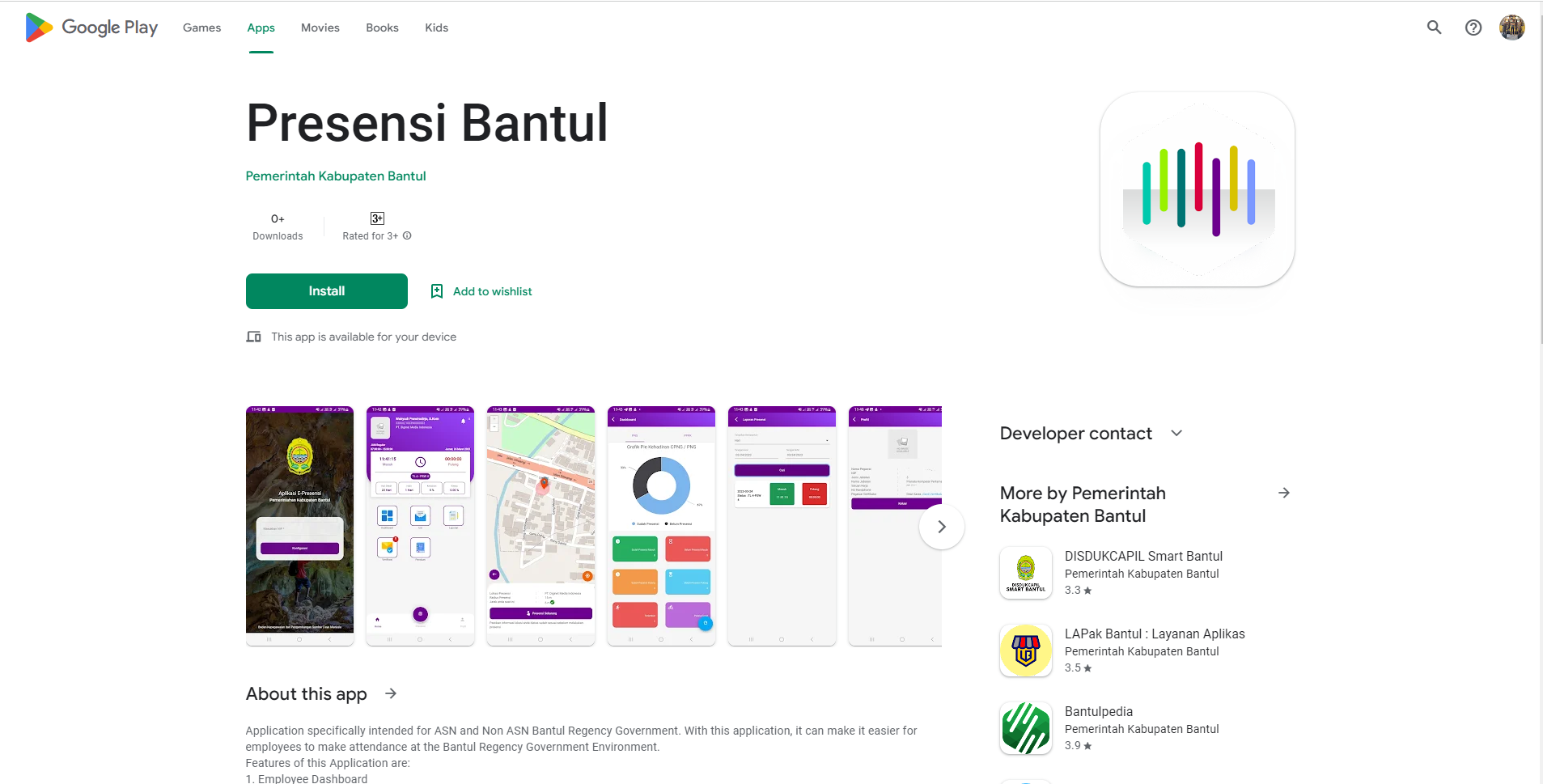 Verifikator
Tugas Verifikator adalah memberikan Cuti, Dinas Luar dari masing masing ASN yang ada di unit masing masing
Masing Masing PD Menunjuk Sub Bagian Umum Kepegawaian Sebagai Verifikator Admin Presensi
Masing Masing UPTD/RSUD Menunjuk Sub Bag TU sebagai Verifikator Admin Presensi
Masing Masing Sekolah Menunjuk 1 ASN sebagai Verifikator Admin Presensi
Surat pengajuan admin presensi maximal tanggal 15 April 2023
Add a footer
8
PIC
Jarah Sapta Nugraha & Martina Yurniati, A.Md
Pandu Setyoaji N, S.Kom & Tri Maryanto
Lestari Pujiastuti, A.M.d, SE/Dicky Aditya Wiratama, SE
Badan *
Bagian *
Kapanewon
Dinas Dikpora
Dinas Kesehatan *
Inspektorat
SatpolPP
SetDPRD
Dinas (selain Dikpora dan Dinkes)
Thank You.